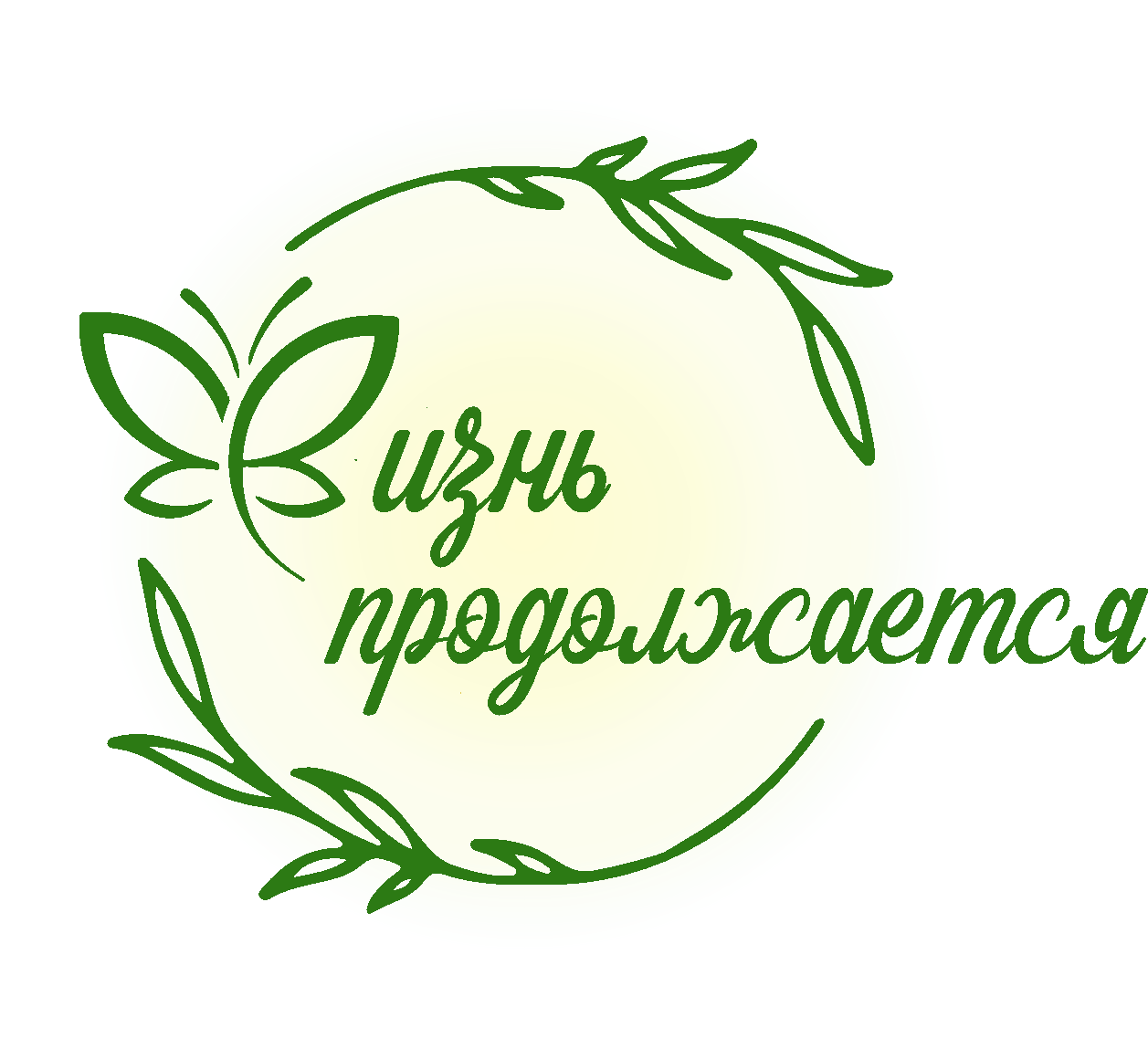 Арт- терапия в акушерстве.
На базе Центра Планирования Семьи и Репродукции СПб.
Абросимова А.И.- руководитель проекта, психолог.
Березина Н.В.- медицинский психолог ЦПСиР.
Шувалова В.В.- руководитель психологического направления, перинатальный психолог.
Команда проекта.
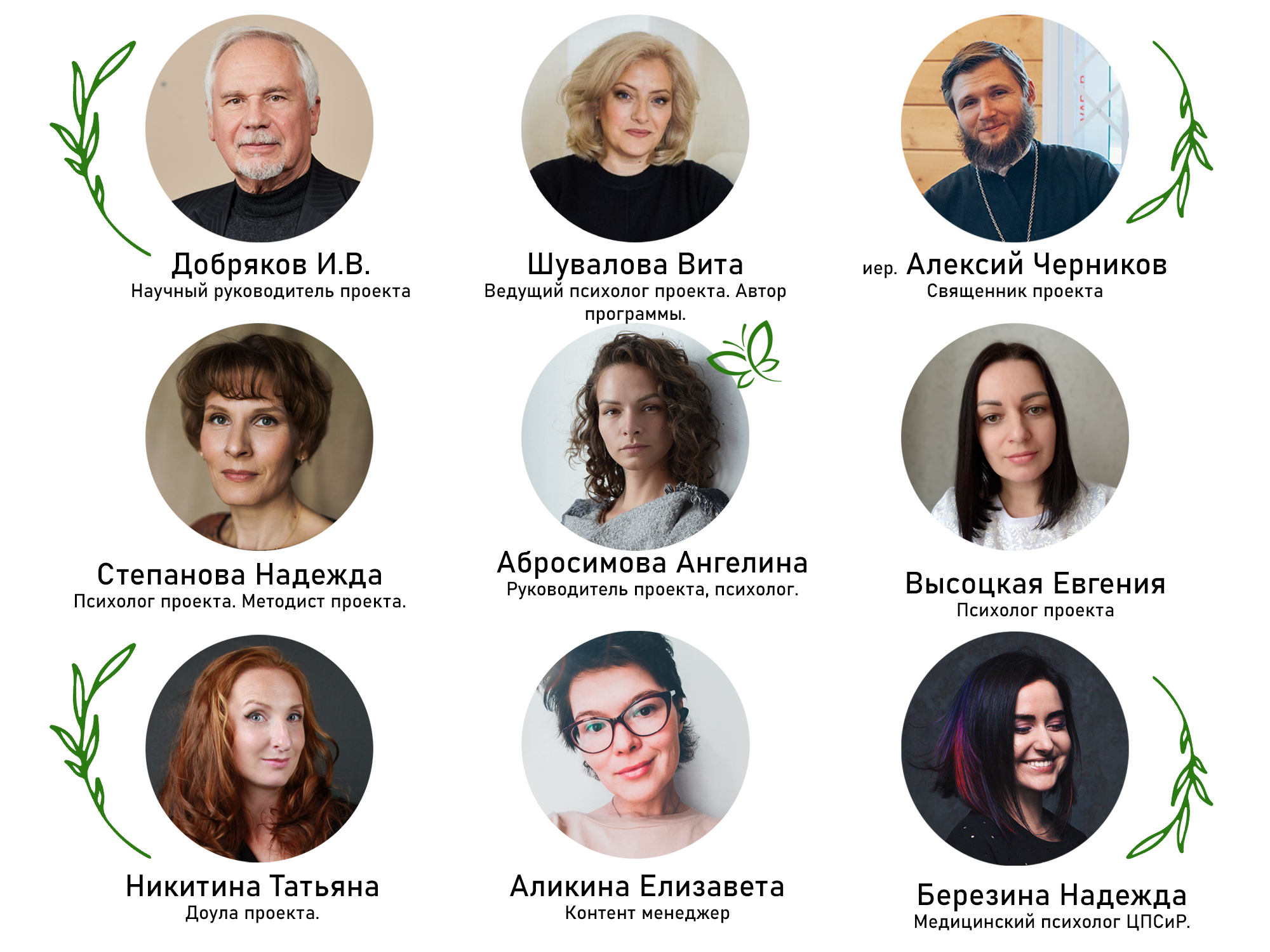 Перинатальная потеря являются серьезными испытаниями для матери и для семьи. Появляется страх новой беременности, замкнутость, отстраненность, депрессия. Это лишь часть последствий, с которыми может столкнуться женщина и семья в целом.
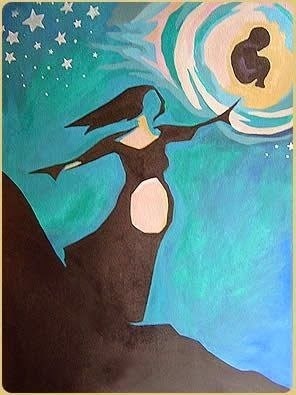 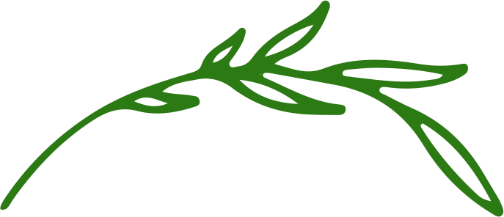 Статистика ЦПСиР по перинатальным потерям
Метод арт-терапии позволяет выплеснуть горе, негодование, отчаяние и безысходность, – и в то же время увидеть перспективу выхода из кризиса и дальнейшую счастливую жизнь для матери, ребенка и всех членов семьи.
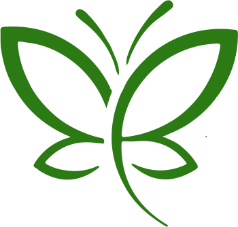 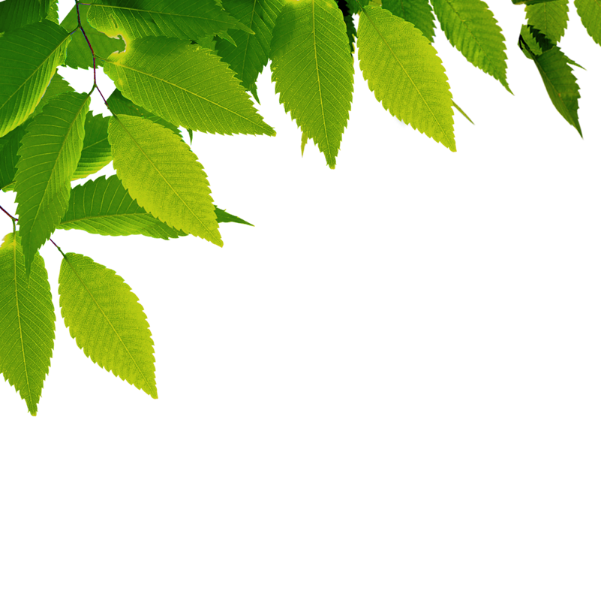 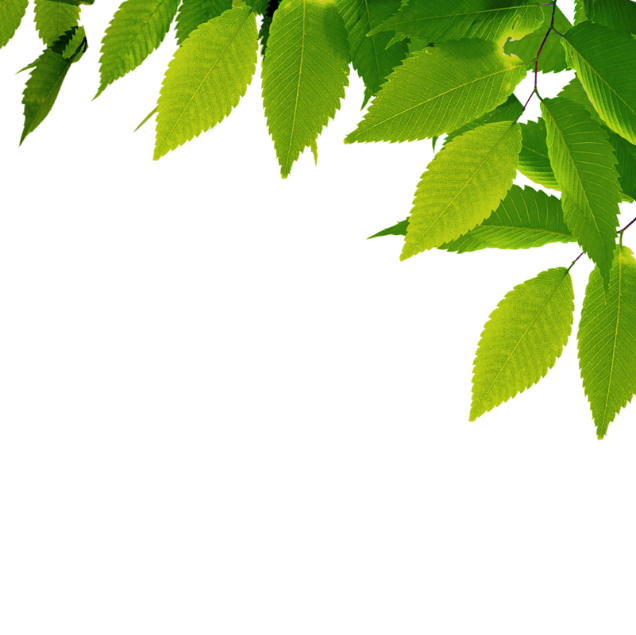 Задача психолога:
1. Создать безопасную среду для родителей и их родственников, испытывающих горе потери.2. Оказывать поддержку родителям и их родственникам на каждой стадии горя.3. Помочь родителям найти ресурсы – источник новых сил в них самих, в мире.4. Помочь выстроить новую картину мира родителям и их родственникам. 5. Помочь родителям проживать жизнь без защиты, щита от травмы.6. Способствовать формированию новой модели поведения и реагирования на жизненные ситуации.
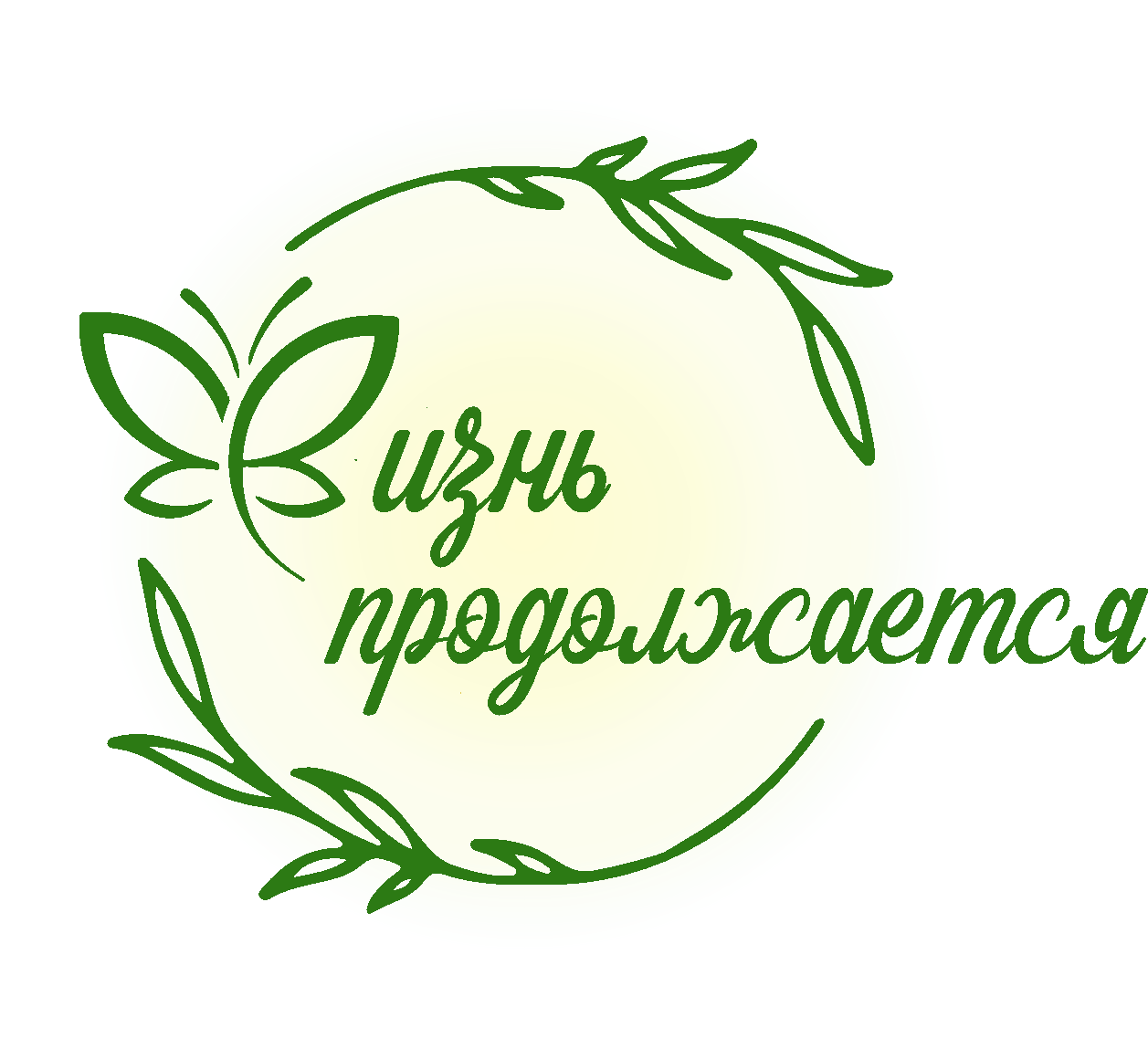 https://vk.com/zhiznprodolzhaetsya
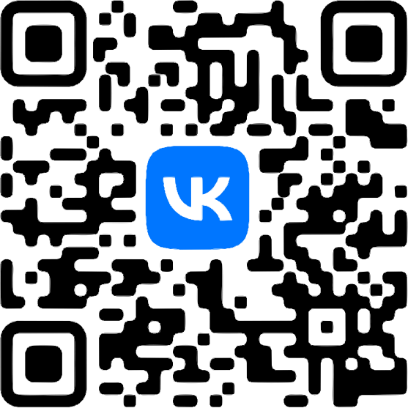 8 (911)- 155- 49- 41